Introducing Health and Physical Education
Victorian Curriculum F–10
Released in September 2015 as a central component of the Education State
Provides a stable foundation for the development and implementation of whole-school teaching and learning programs
The Victorian Curriculum F–10 incorporates the Australian Curriculum and reflects Victorian priorities and standards
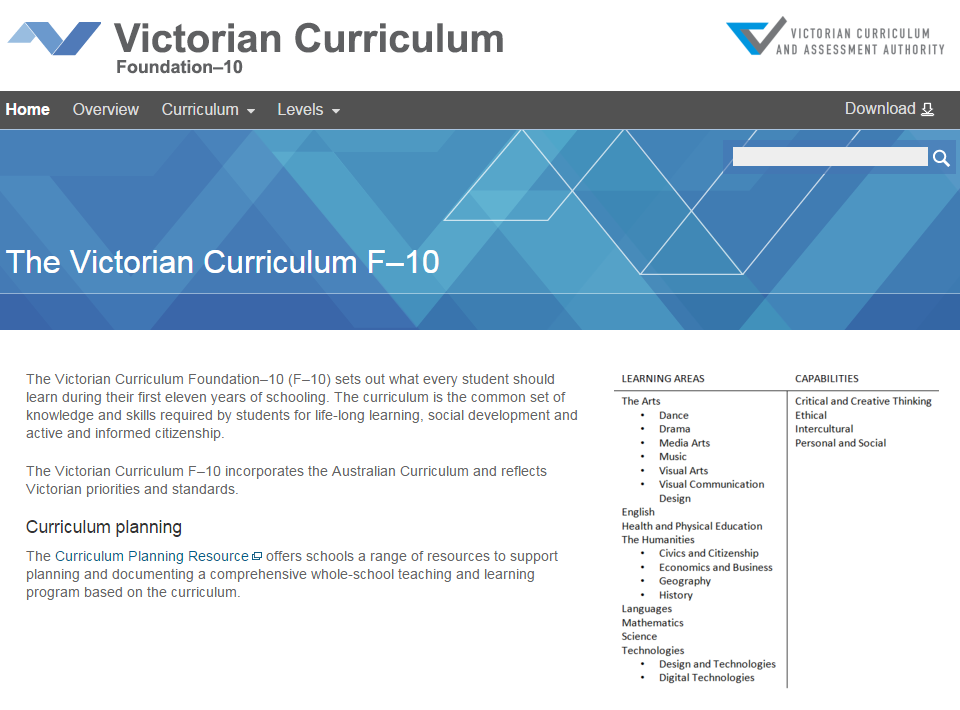 http://victoriancurriculum.vcaa.vic.edu.au/
Aims
Health and Physical Education aims to develop the knowledge, understanding and skills to enable students to:
access, evaluate and synthesise information to take positive action to protect, enhance and advocate for their own and others’ health, wellbeing, safety and physical activity participation across their lifespan
develop and use personal, behavioural, social and cognitive skills and strategies to promote a sense of personal identity and wellbeing and to build and manage respectful relationships
acquire, apply and evaluate movement skills, concepts and strategies to respond confidently, competently and creatively in a variety of physical activity contexts and settings
engage in and enjoy regular movement-based learning experiences and understand and appreciate their significance to personal, social, cultural, environmental and health practices and outcomes
analyse how varied and changing personal and contextual factors shape understanding of, and opportunities for, health and physical activity locally, regionally and globally.
Structure
Strands and sub-strands
Achievement standards

The first achievement standard at Foundation and then at Levels 2, 4, 6, 8 and 10. 
A curriculum for students with disabilities is provided in this learning area.
Structure - Focus areas
The focus areas provide the context through which the 
Content Descriptors and Achievement Standards 
are taught and assessed
Key messages
Underpinned by five interrelated propositions: 
focuses on educative outcomes
takes a strengths-based approach
values movement
develops health literacy skills
includes a critical inquiry approach
Key messages
There are strong connections between HPE and other curriculum areas:  
Design and technologies - Food specialisation
The Arts - Dance
Geography, Science and the Personal and Social Capability enable students to experience outdoor activities and to connect with the natural environment
HPE and Personal and Social Capability together  develop knowledge and skills to promote safe and respectful relationships